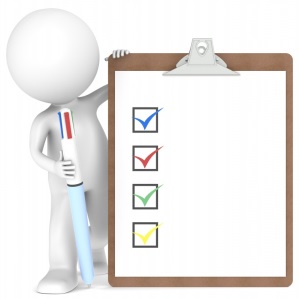 Схема проведения ОРВ
1
Орган-разработчик проекта НПА (регулирующий орган)
Комитет по экономической политике и предпринимательству (уполномоченный орган)
Заключение
3 рабочих дня
Предварительная ОРВ
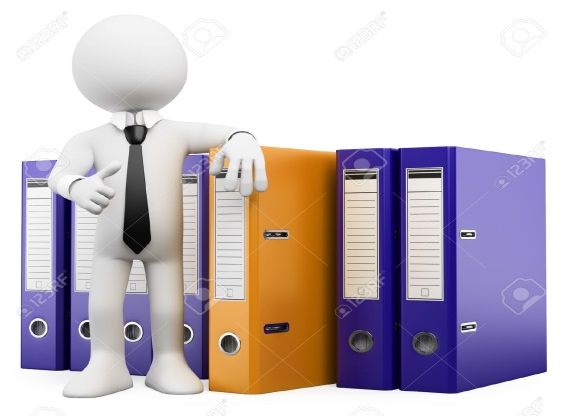 Углубленная ОРВ требуется
Углубленная ОРВ 
не требуется
10 рабочих дней
Углубленная ОРВ
далее
Схема проведения углубленной ОРВ
2
Углубленная ОРВ
Высокая степень (публичные консультации 20 рабочих дней)
Средняя степень (публичные консультации 10 рабочих дней)
Низкая степень (публичные консультации 5 рабочих дней)
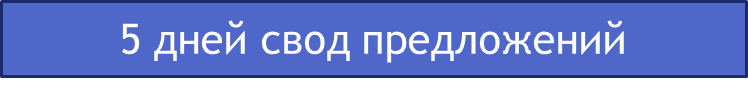 10 дней подготовка сводного отчета и направление в комитет по экономической политике и предпринимательству (уполномоченный орган)
далее
3
Схема проведения ОФВ и экспертизы
Оценка фактического воздействия 
(публичные консультации 20 рабочих дней)
Экспертиза 
(публичные консультации 25 рабочих дней)
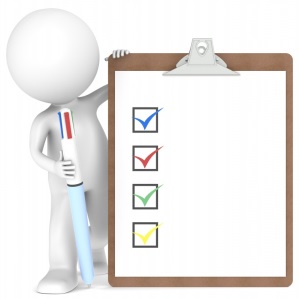 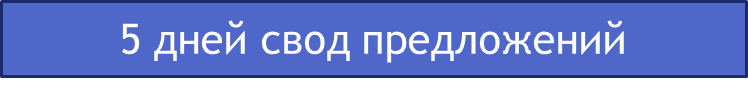 10 дней подготовка сводного отчета и направление в комитет по экономической политике и предпринимательству (уполномоченный орган)